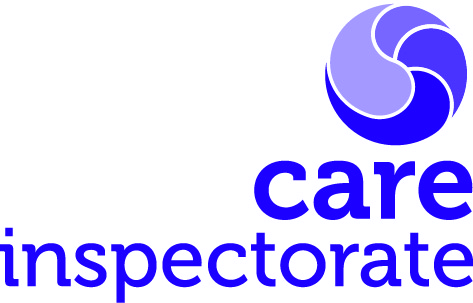 Welcome to this Quality Conversation
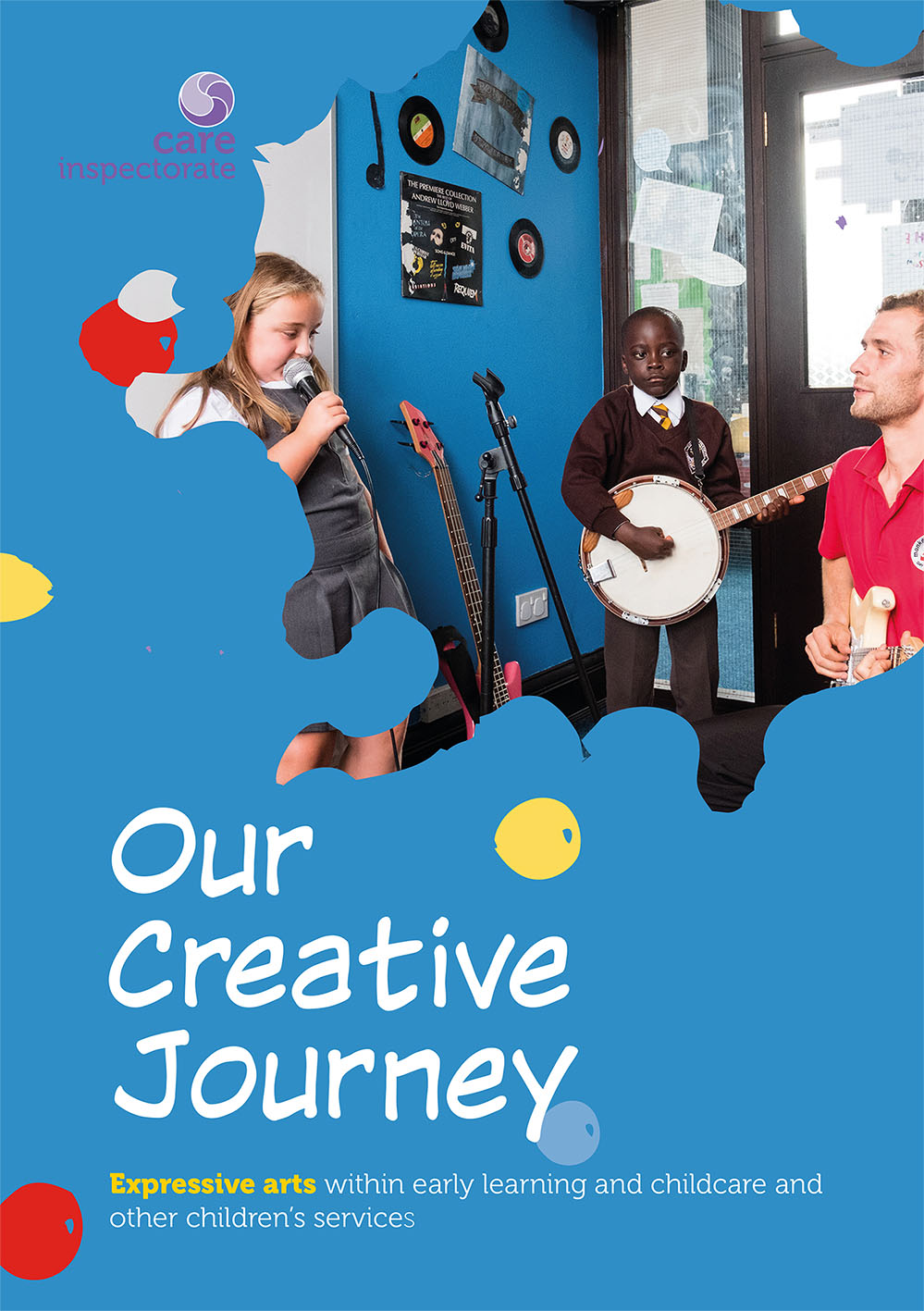 Quality Conversation
 
Glasgow

29 November 2017
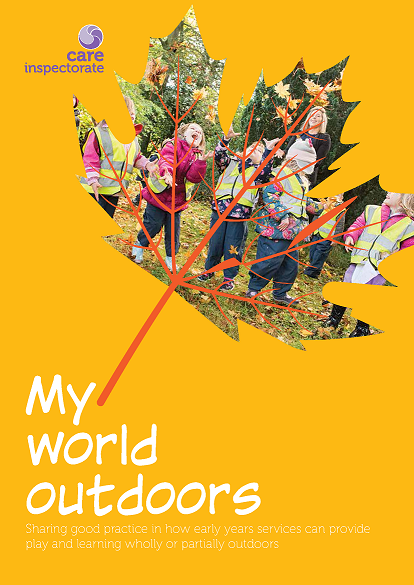 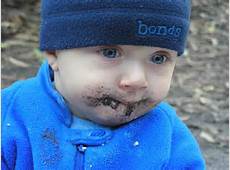 Eat dirt
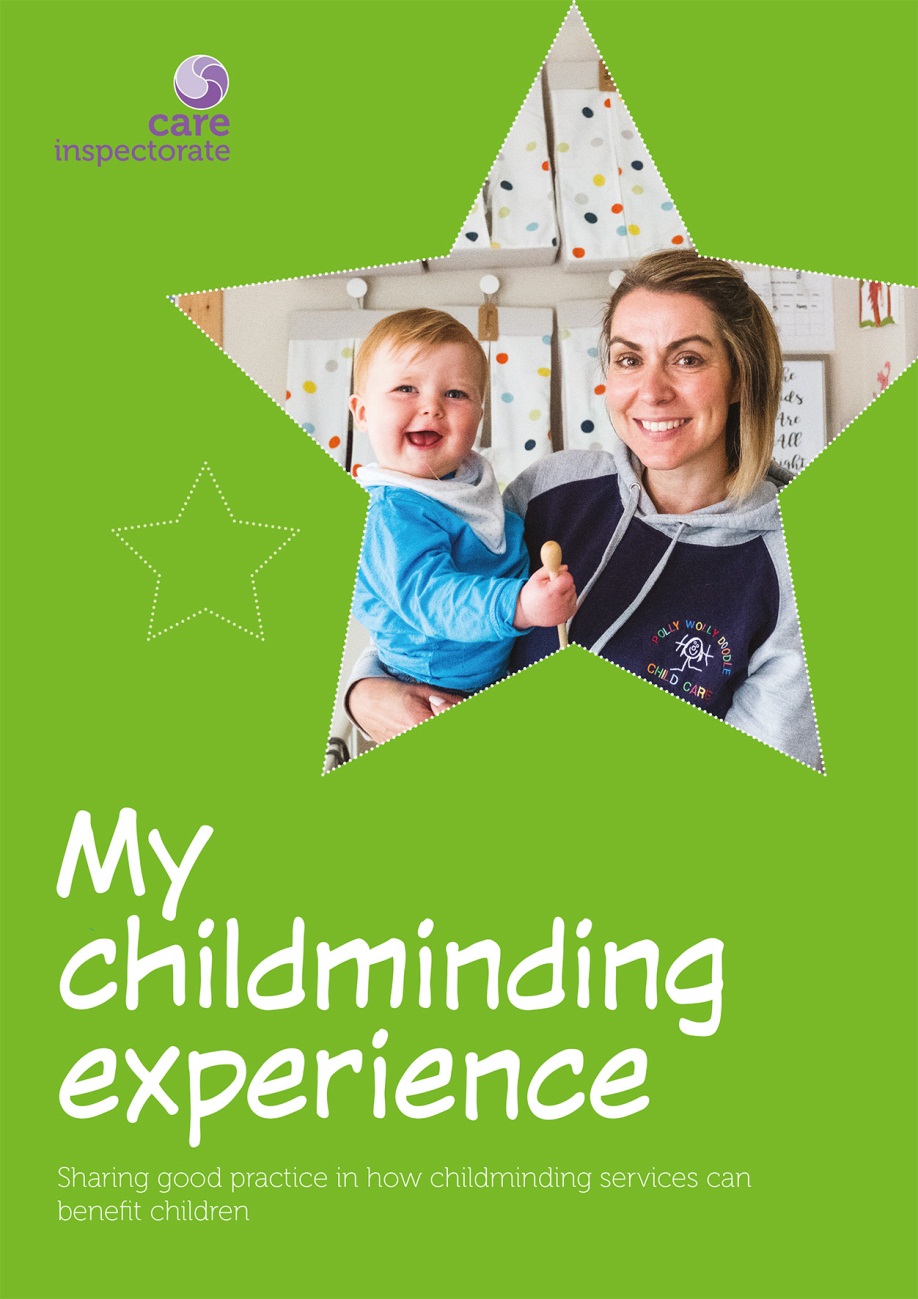 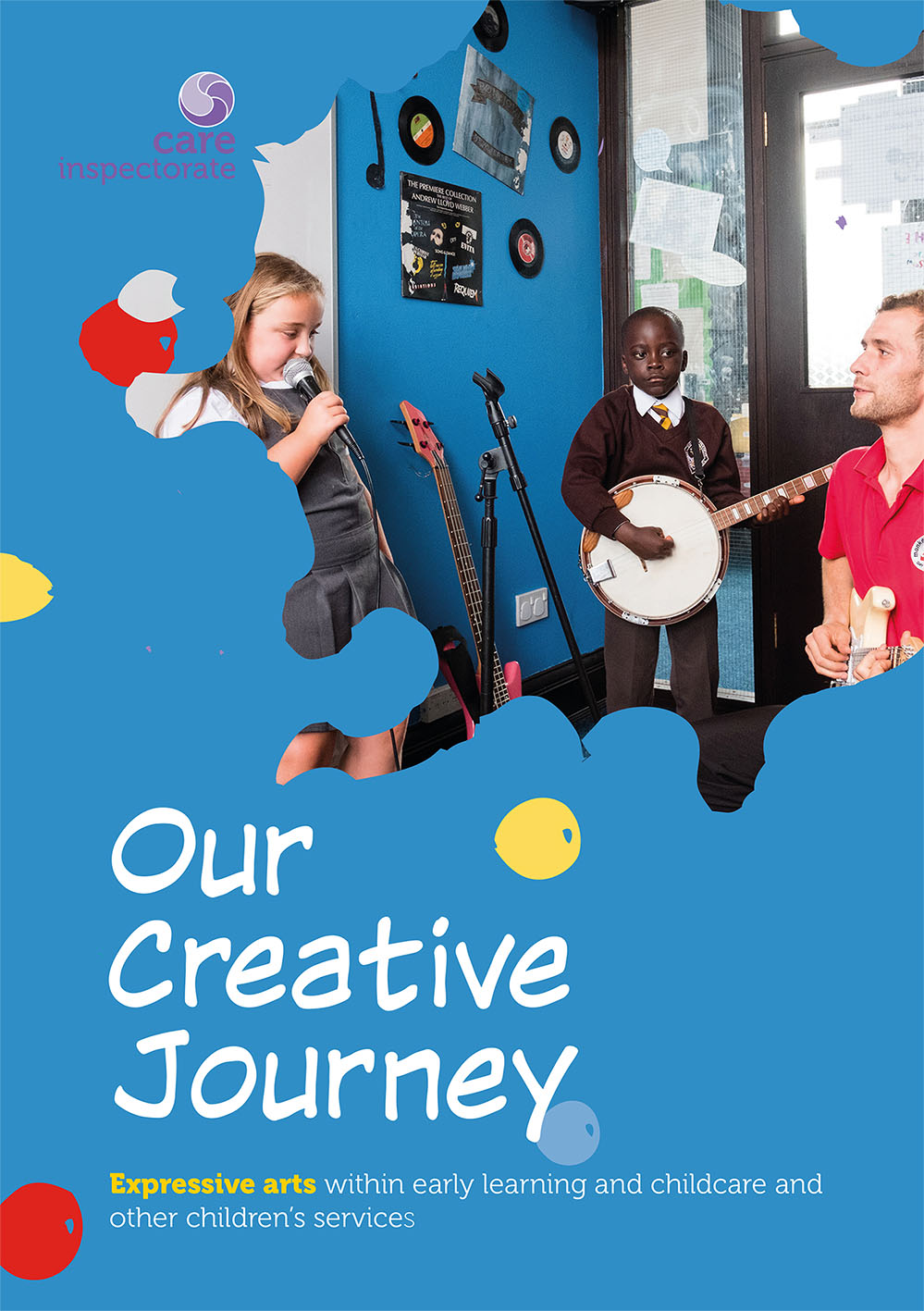 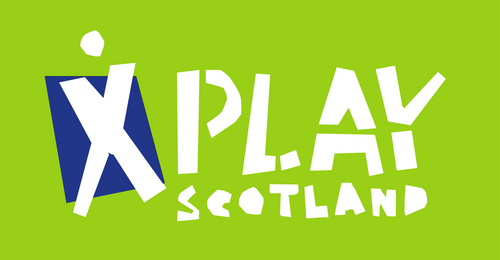 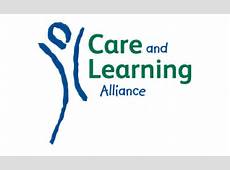 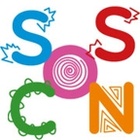 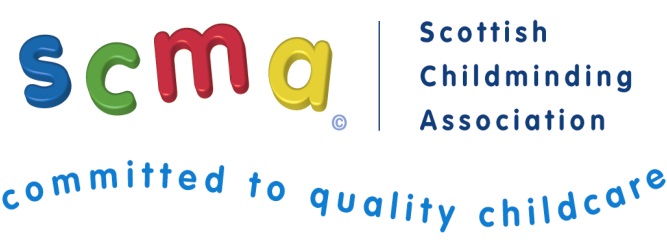 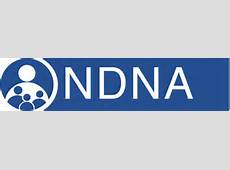 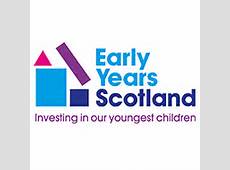 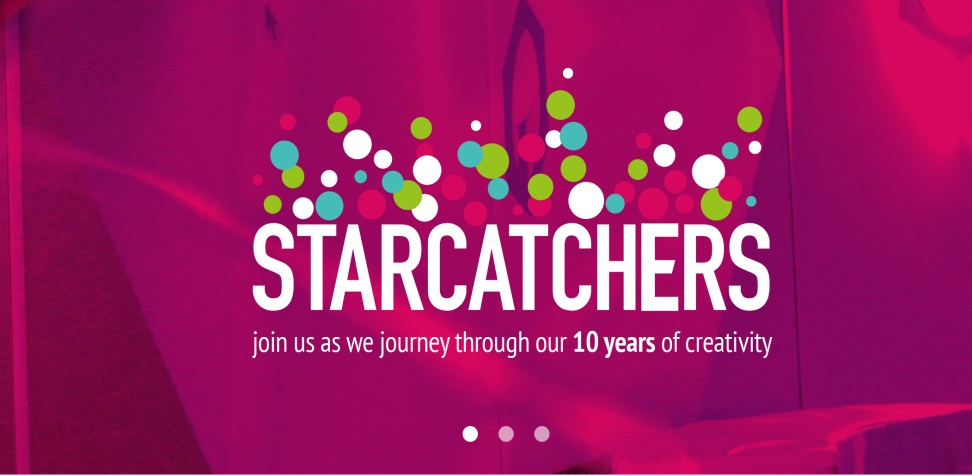 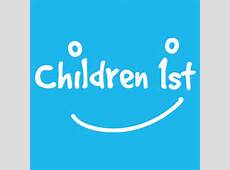 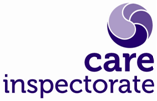 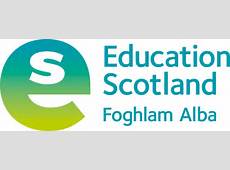 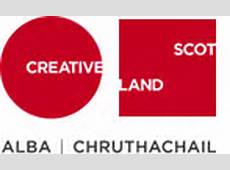 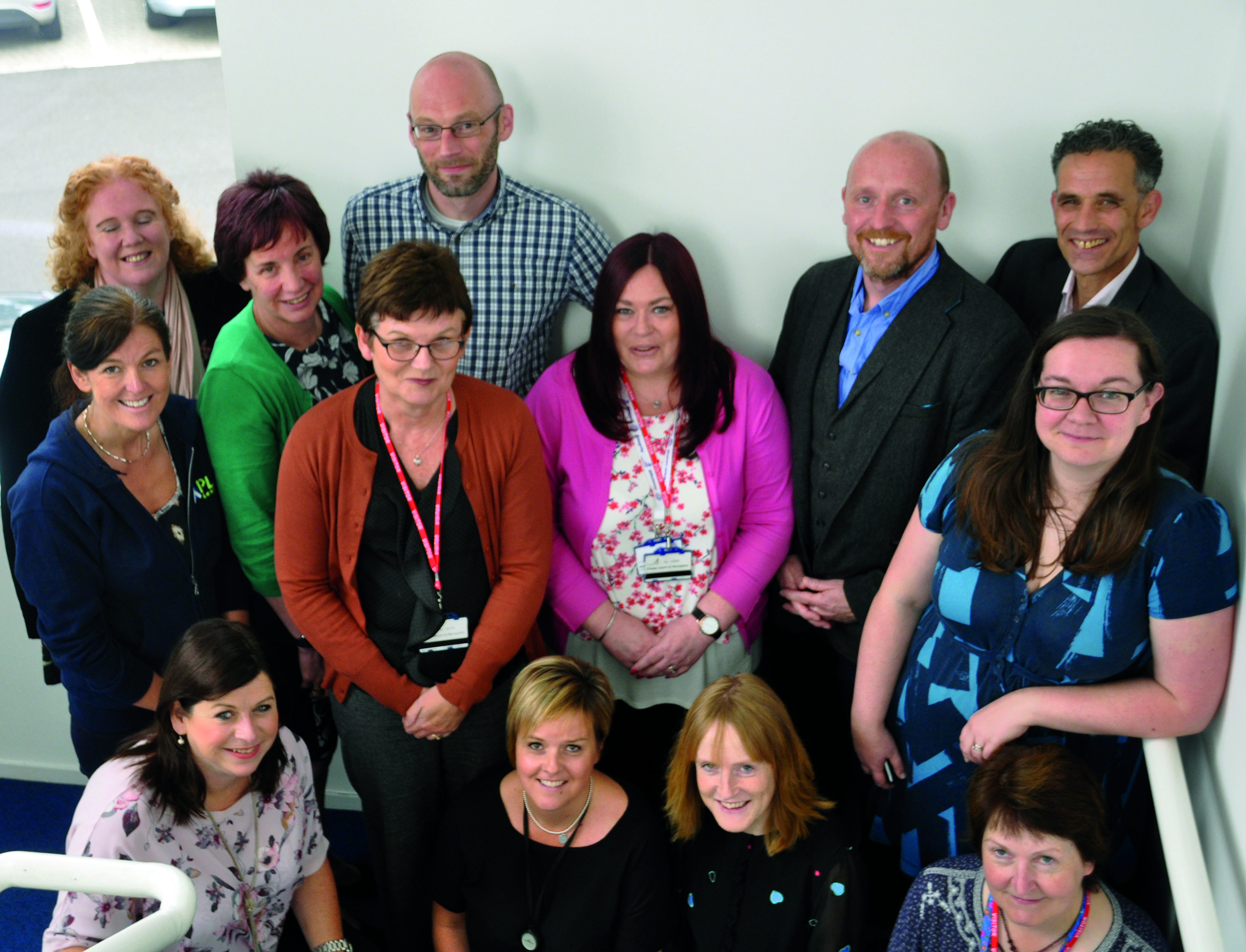 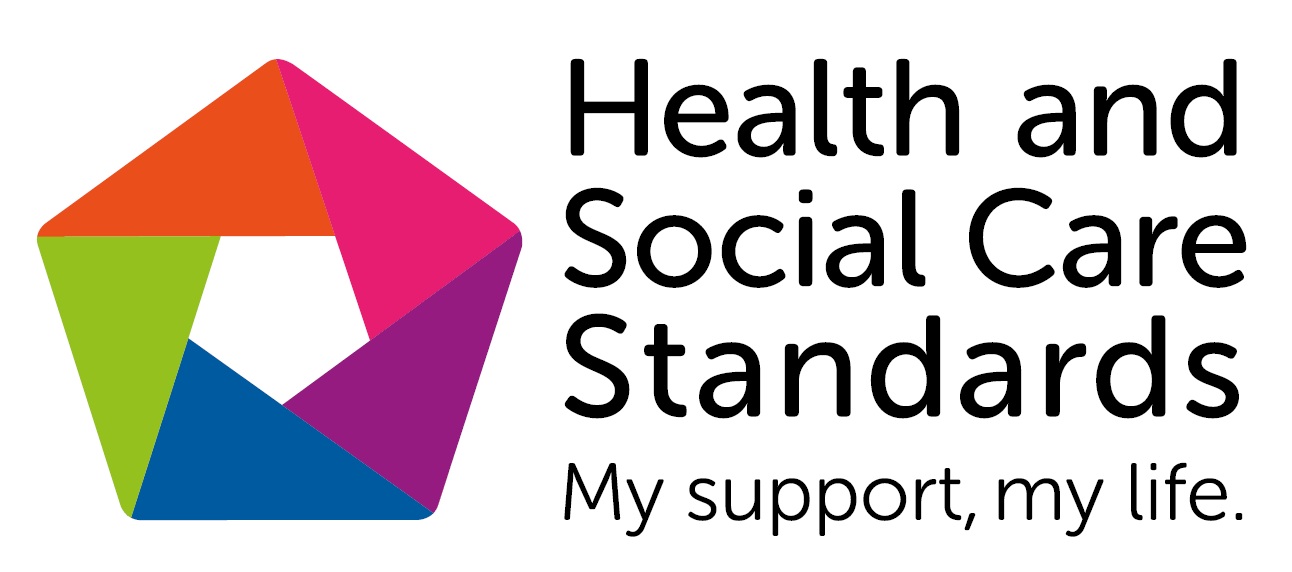 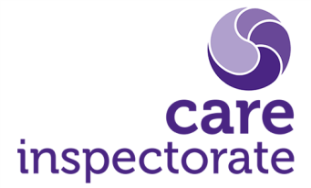 National Care Standards in 2002
“Children and young people can experience and choose from programmes and day-to-day activities that are planned, designed, evaluated and put into practice by staff, taking account of national and local guidelines.”

“Children and young people will be able to enjoy the activities and be motivated by them. The activities will be flexible and take account of ages, development needs, interests, and hours and patterns of attendance of each child or young person.”
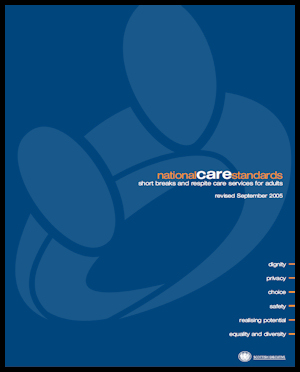 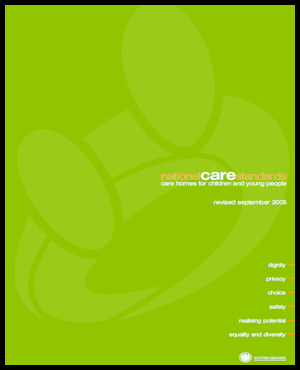 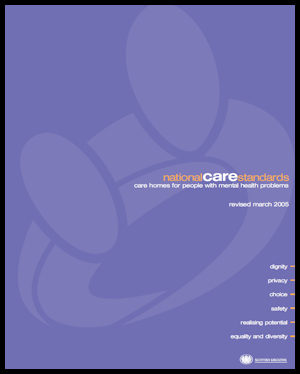 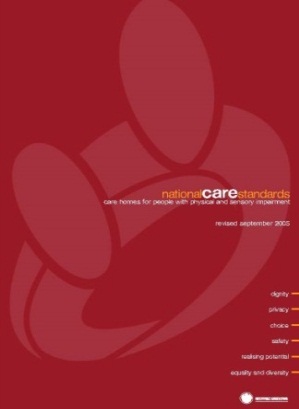 National Care Standards in 2002
“You know that the activities provided by staff will allow the children and young people to enjoy both organised and free play and leisure and recreation, including quiet times.”
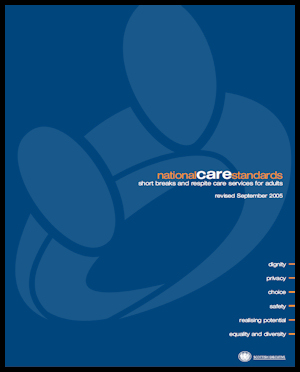 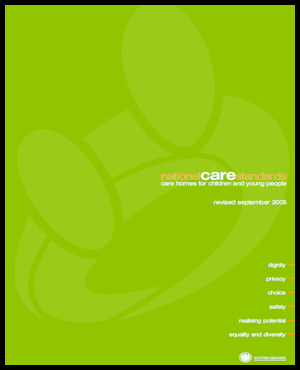 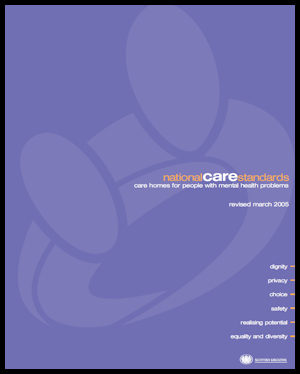 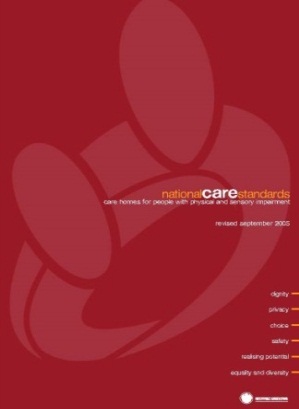 1.25	I can choose to have an active life and 	participate in a range of recreational, social, 	creative, physical and learning activities every 	day, both indoors and outdoors.  

	(Glossary: “creativity includes artistic activities, 	such as arts, crafts, music, drama and dance.”)
1.30	As a child, I have fun as I develop my skills in 	understanding, thinking, investigation and 	problem solving, including through imaginative 	play and storytelling.
1.31	As a child, my social and physical skills, 	confidence, self-esteem and creativity are 	developed through a balance of organised and 	freely chosen extended play, including using 	open ended and natural materials.
2.27	As a child, I can direct my own play and 	activities in the way that I choose, and freely 	access a wide range of experiences and 	resources suitable for my age and stage, which 	stimulate my natural curiosity, learning and 	creativity.
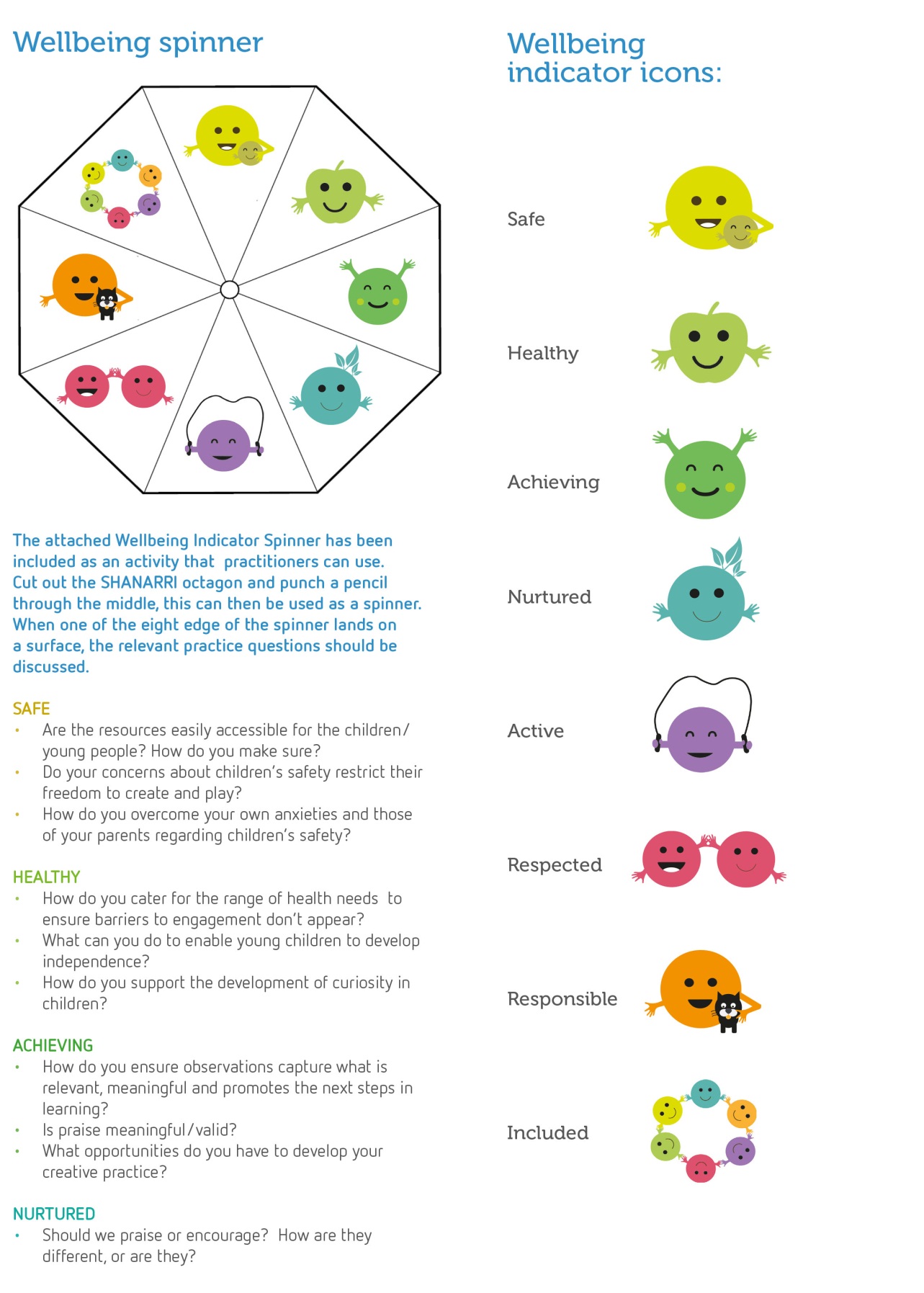 Safe
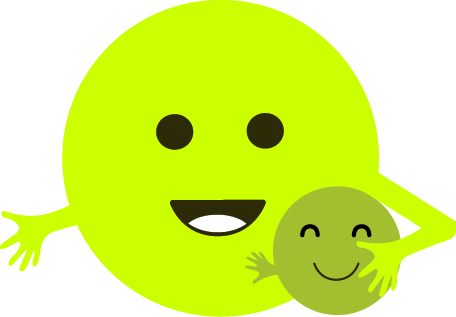 Key learning points
How can creative activities help children feel safe, confident and secure?
 
If you are working with children with English as an additional language, there might be particular expressive arts activities that develop language and communication skills.
 
Working with children in the same space as their parents/carers can benefit some children and lead to different ways of working.
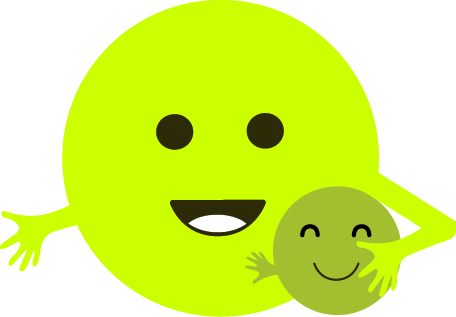 Key learning points
Different kinds of expressive arts activities work really well with babies and help develop attachment.
 
Are there ways that your anxieties or those of parents about children’s safety unnecessarily restrict their freedom to create and play?
 
What training might you or your team need to embrace creativity safely?
Healthy
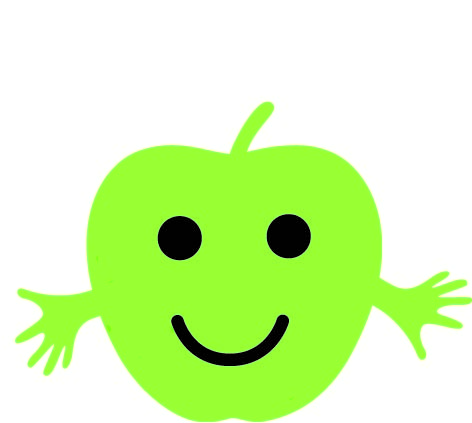 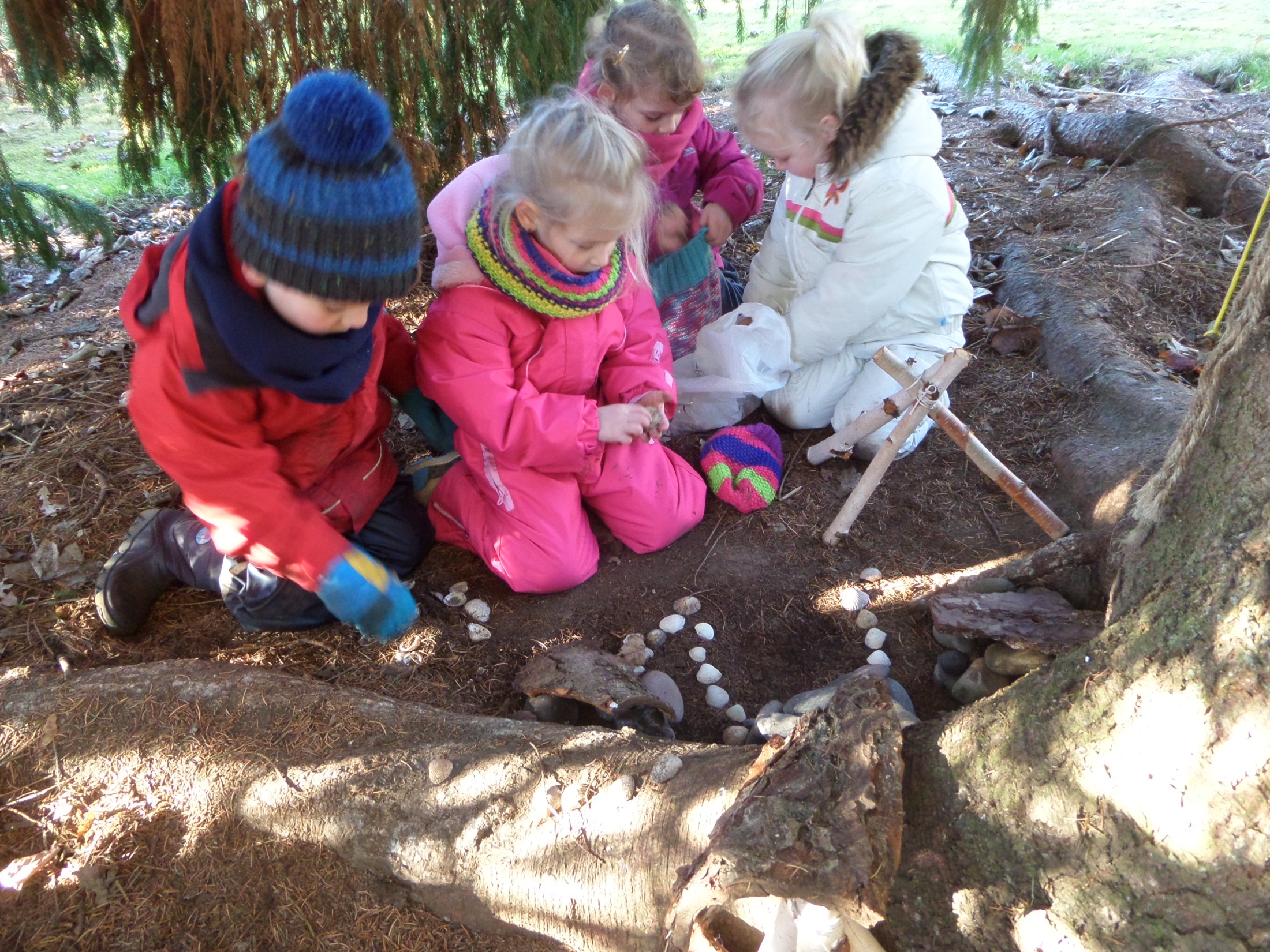 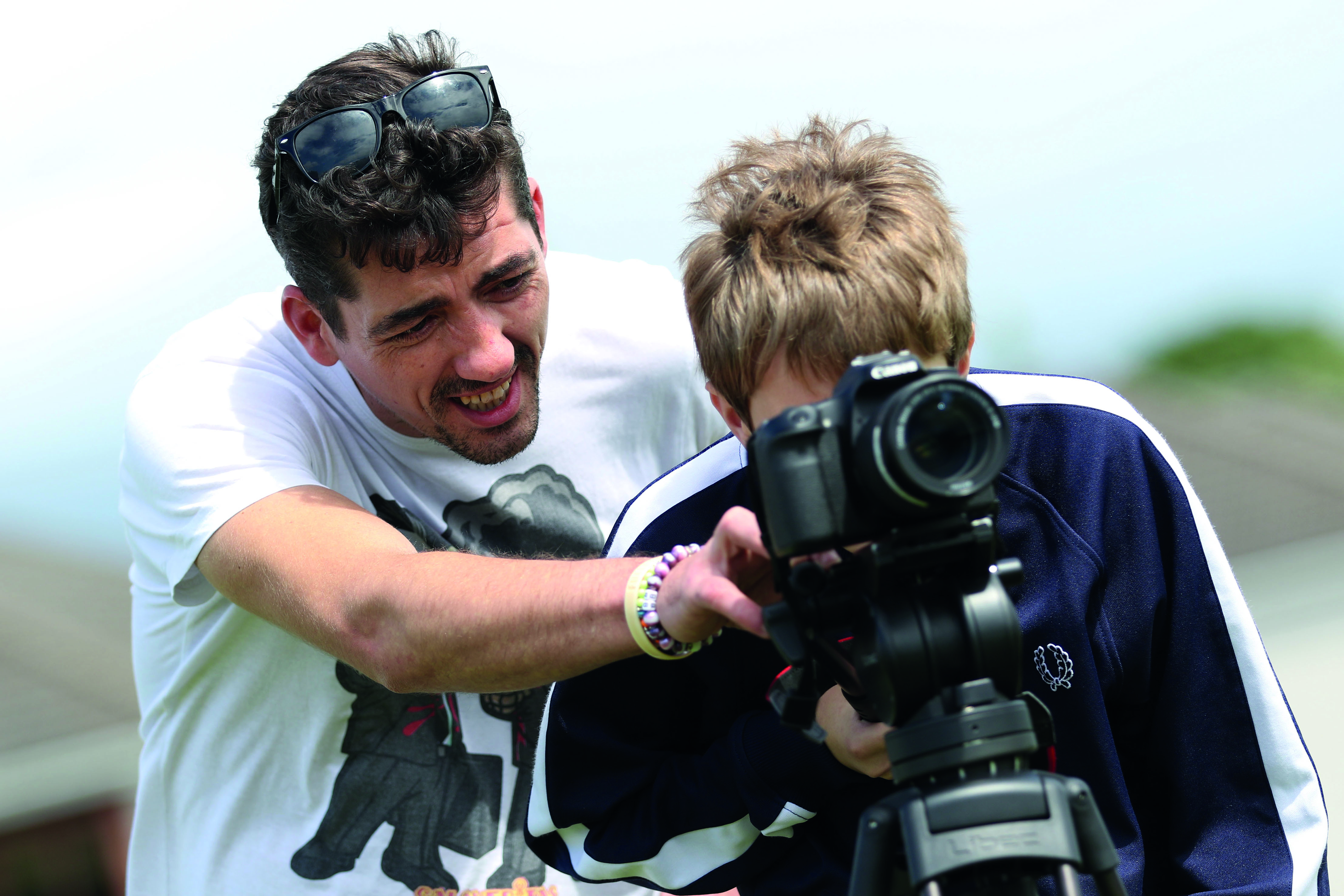 Achieving
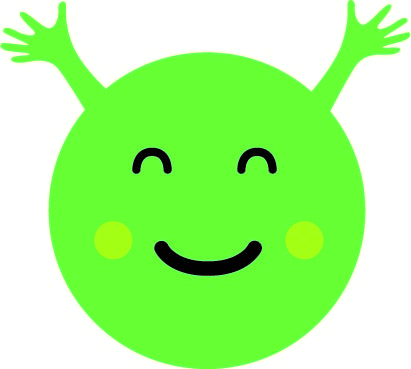 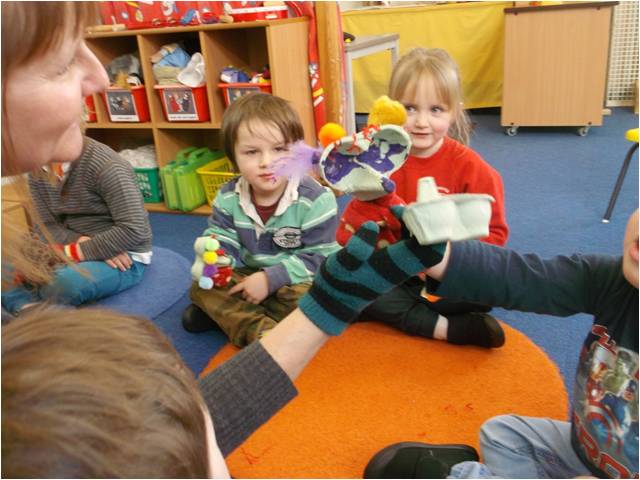 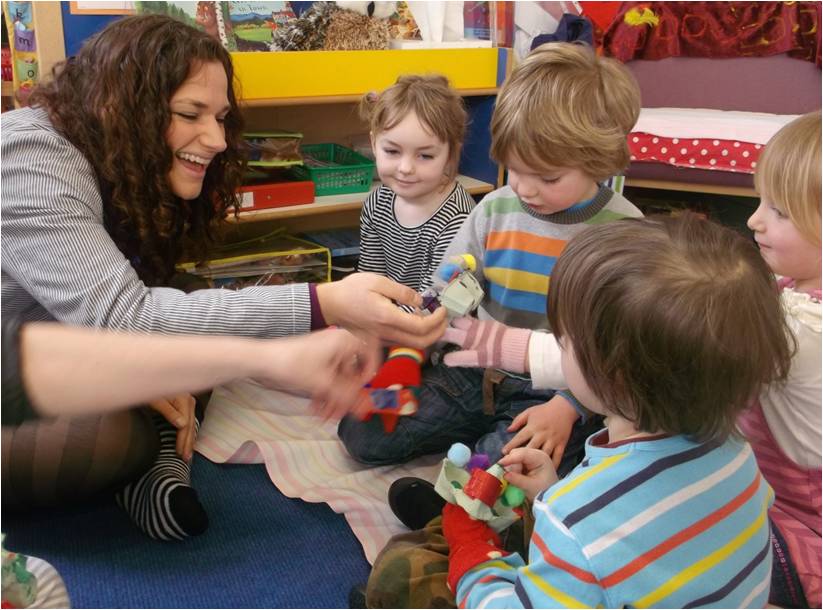 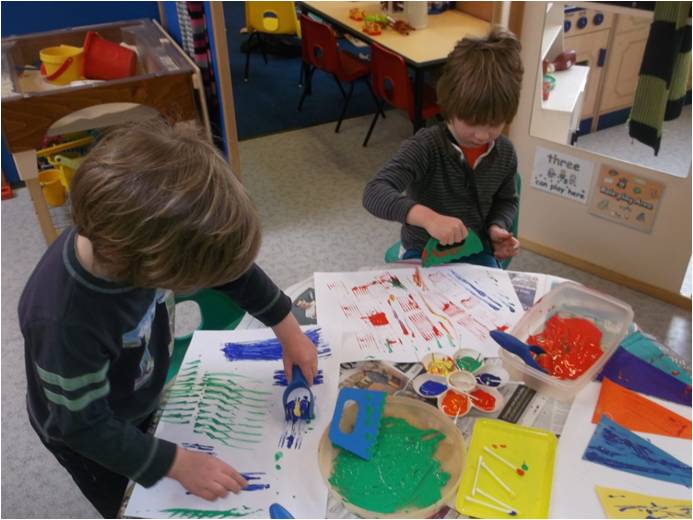 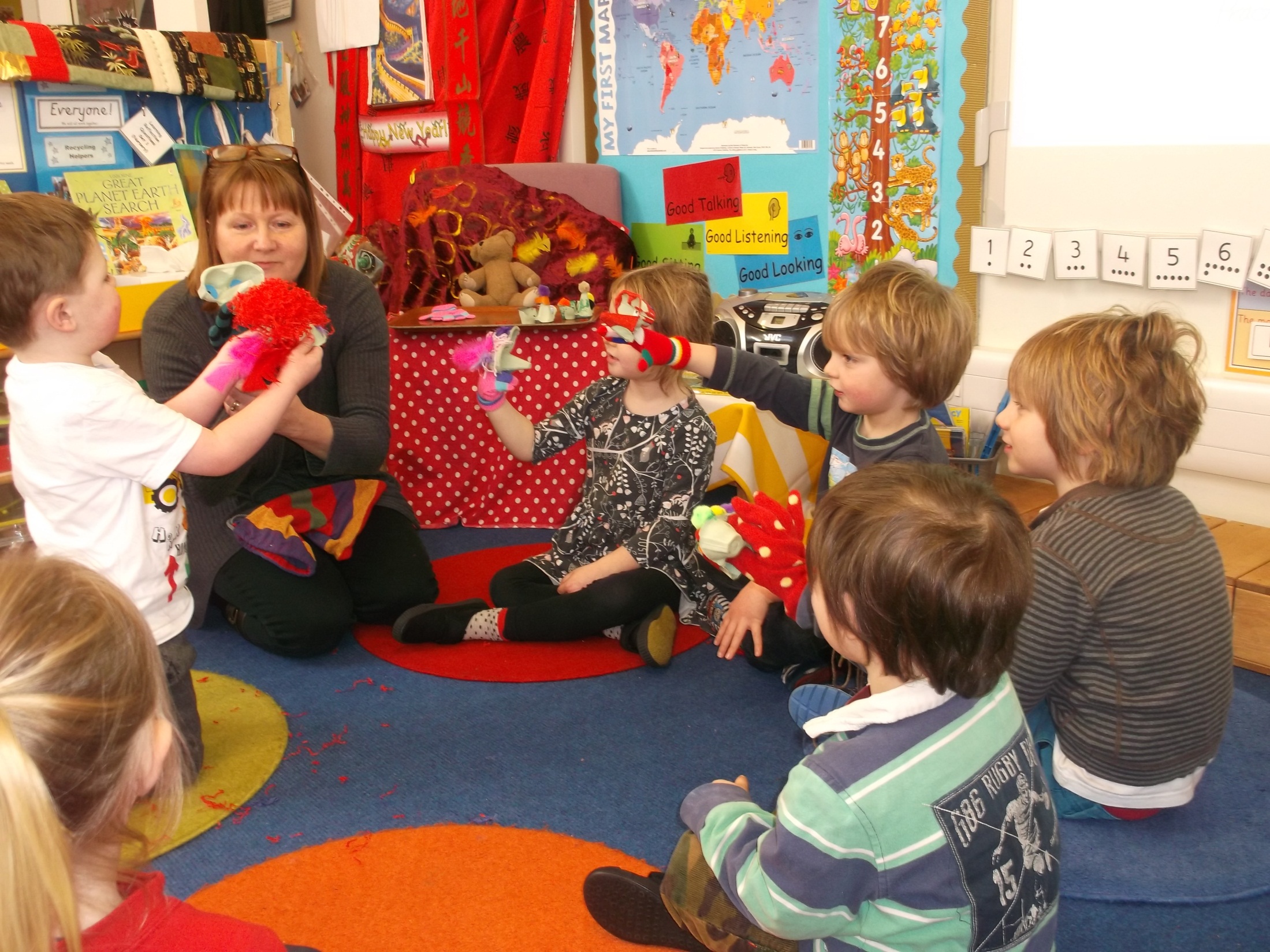 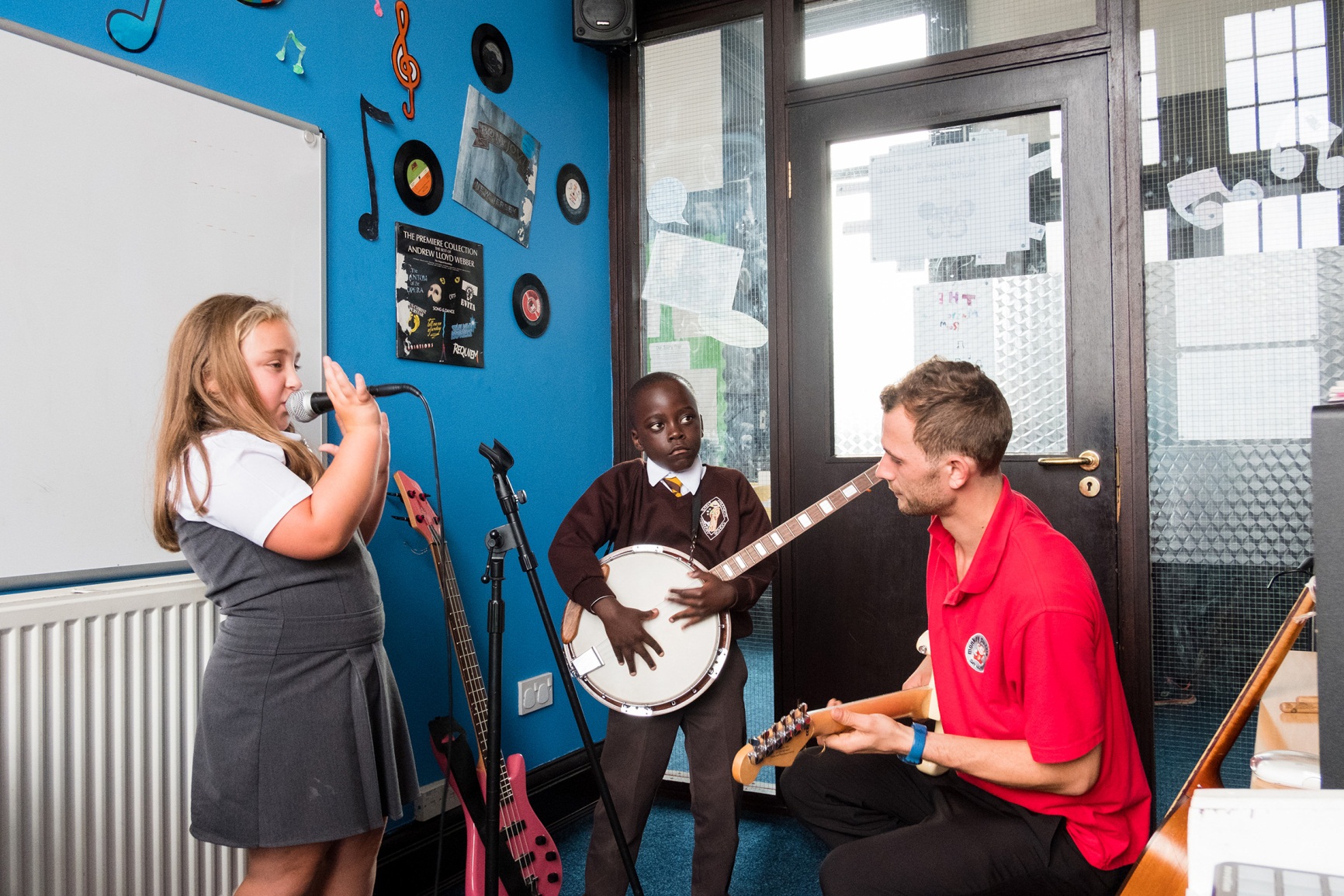 Nurtured
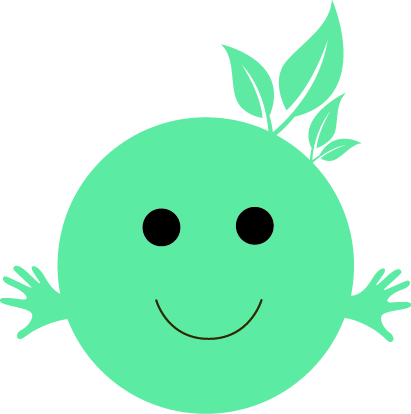 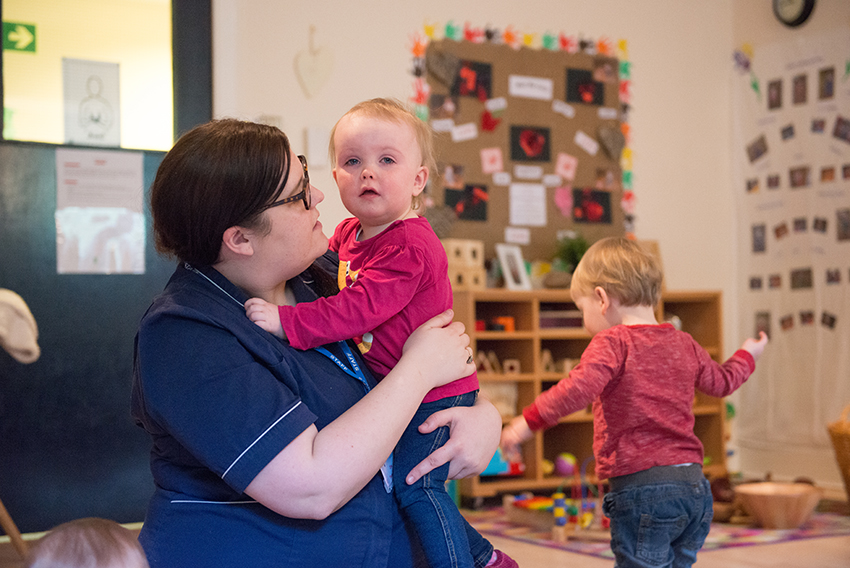 Active
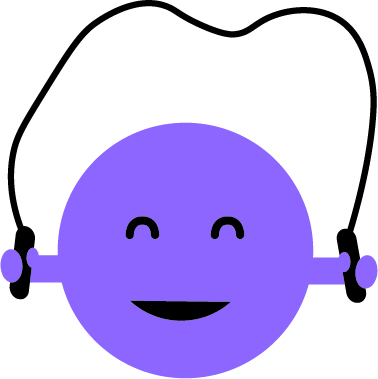 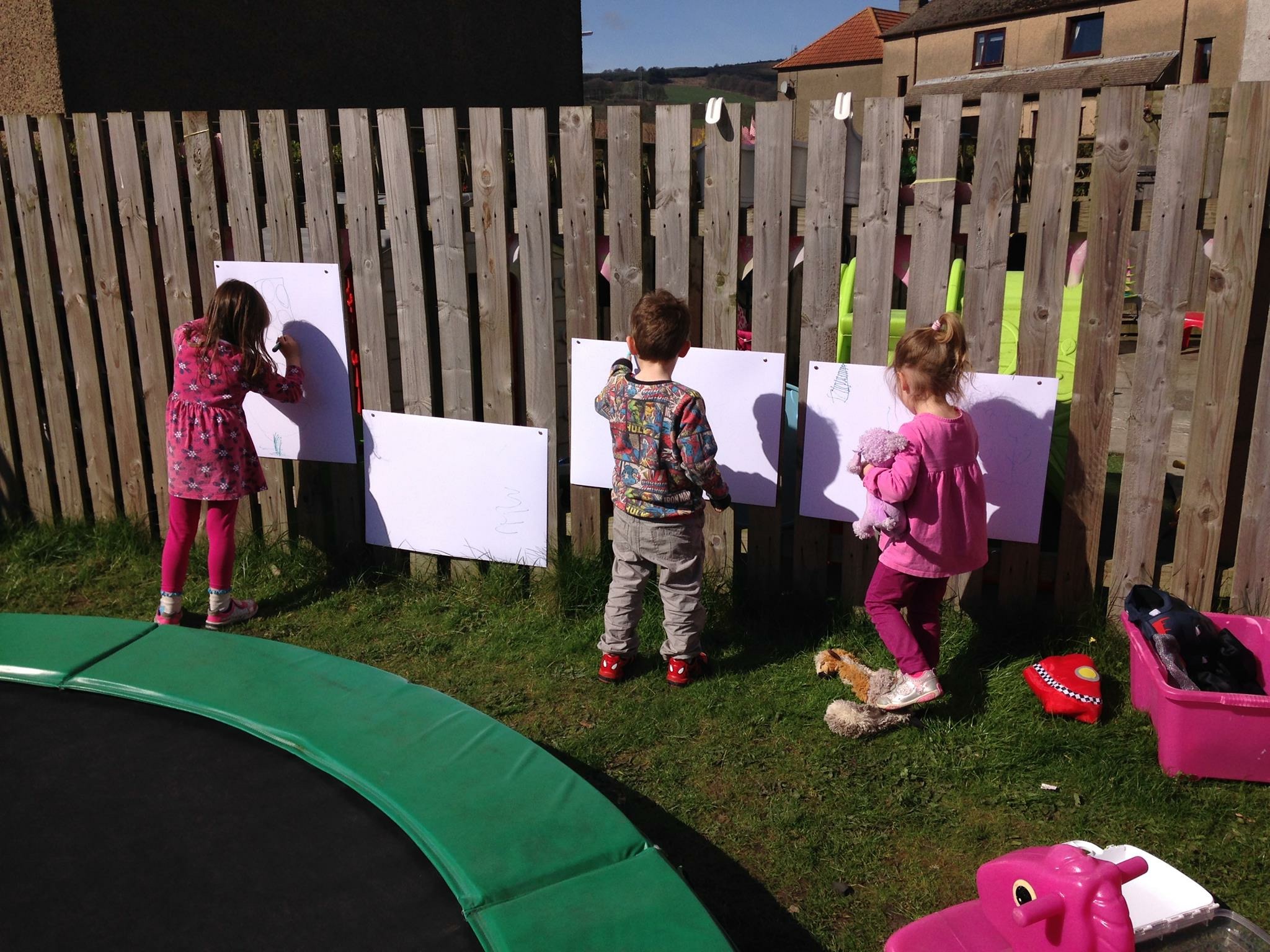 Respected
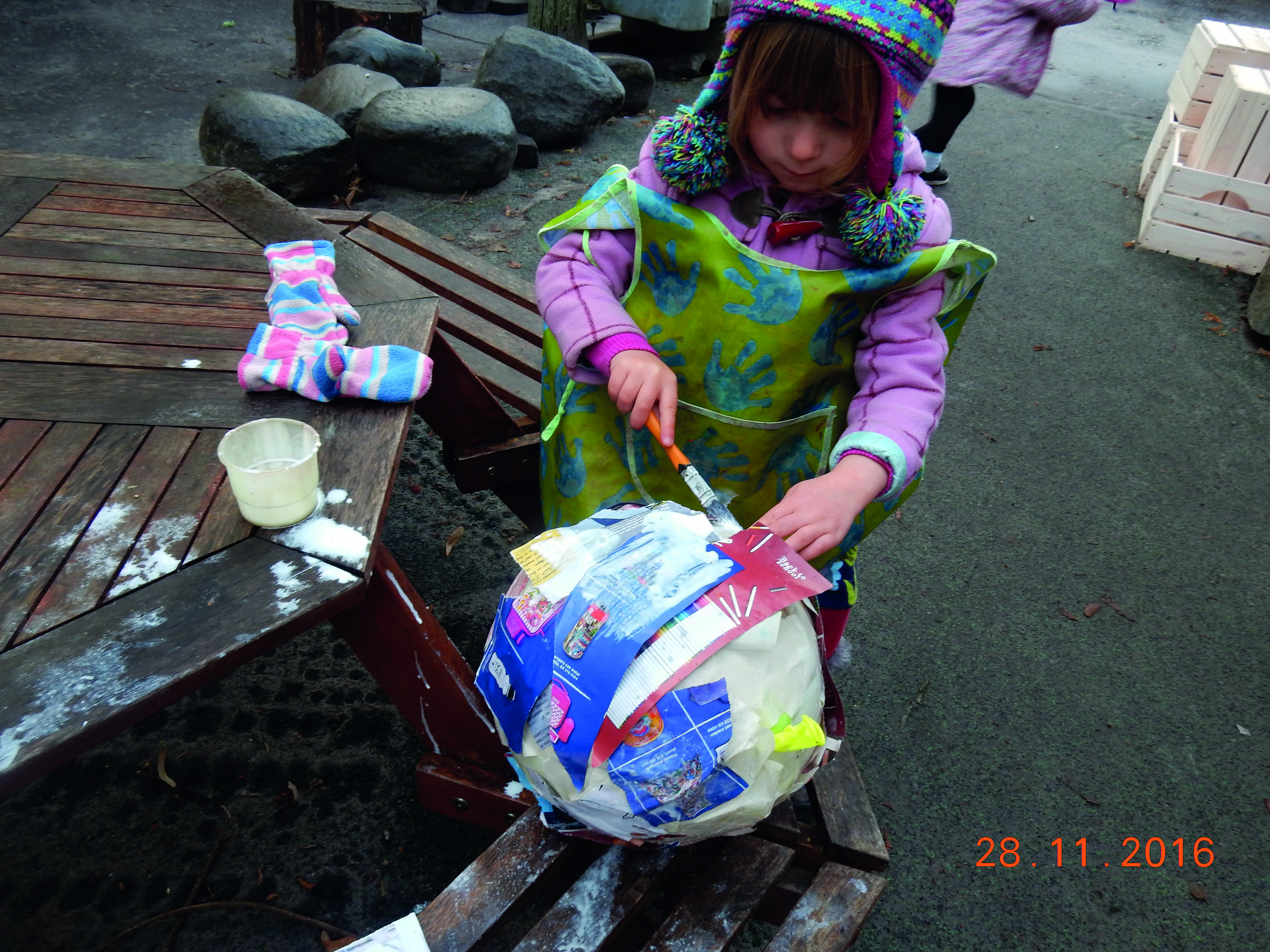 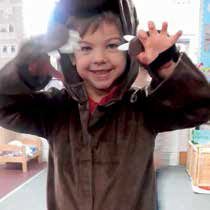 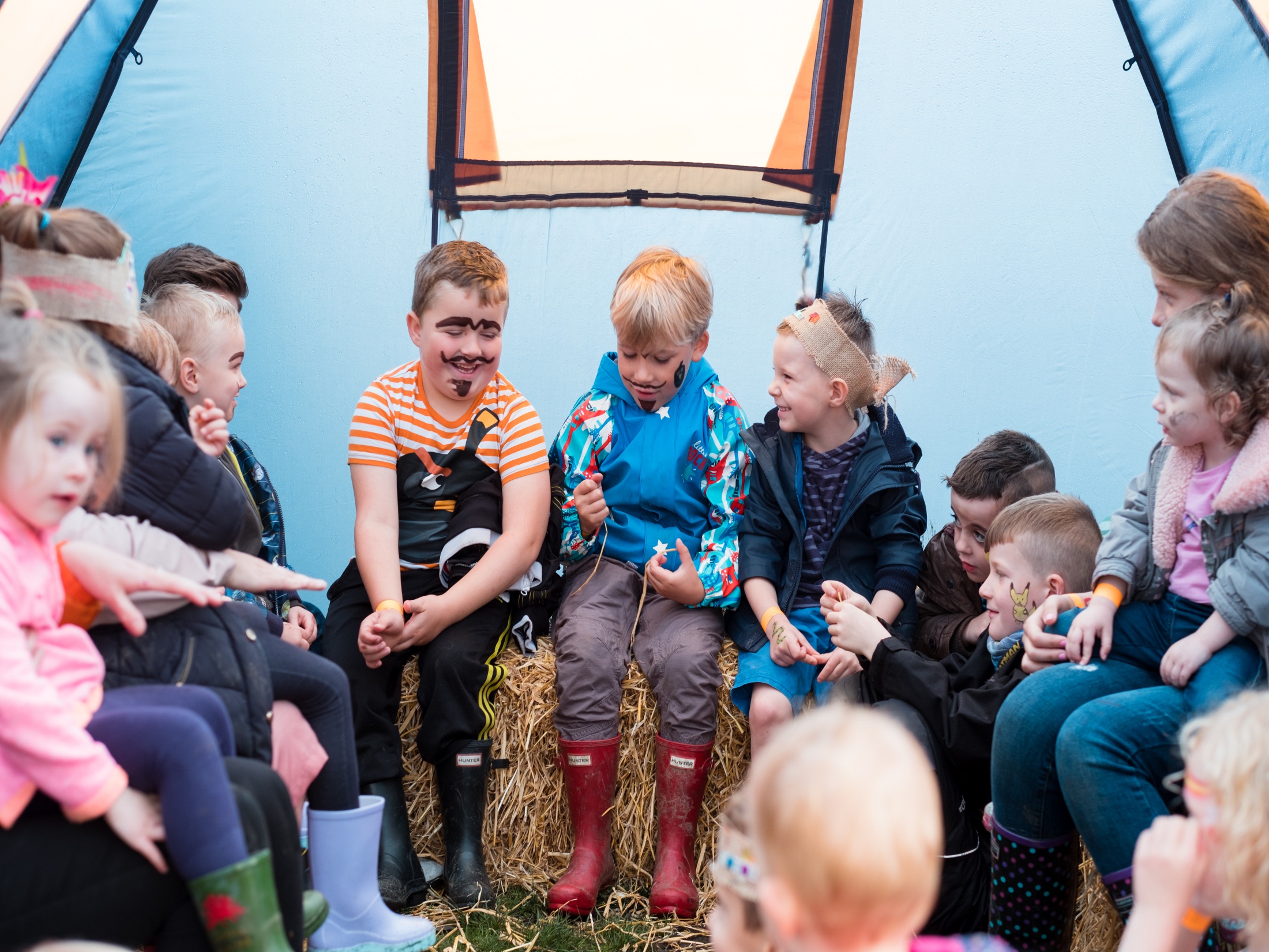 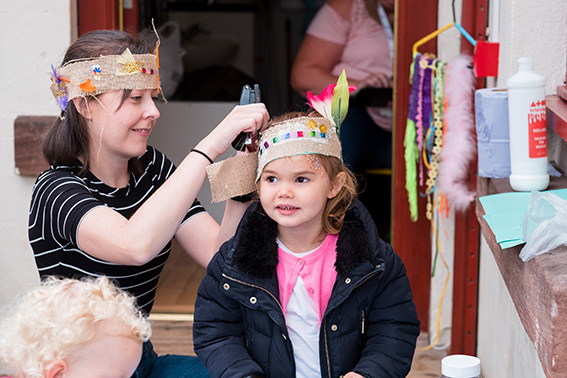 Planning Tree
Responsible
Included
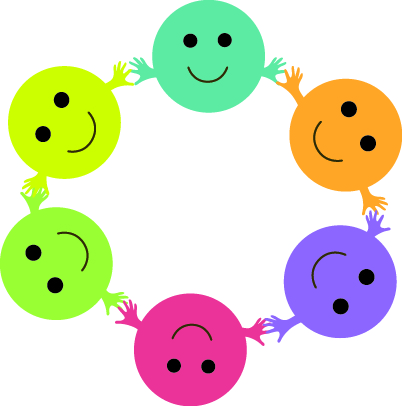 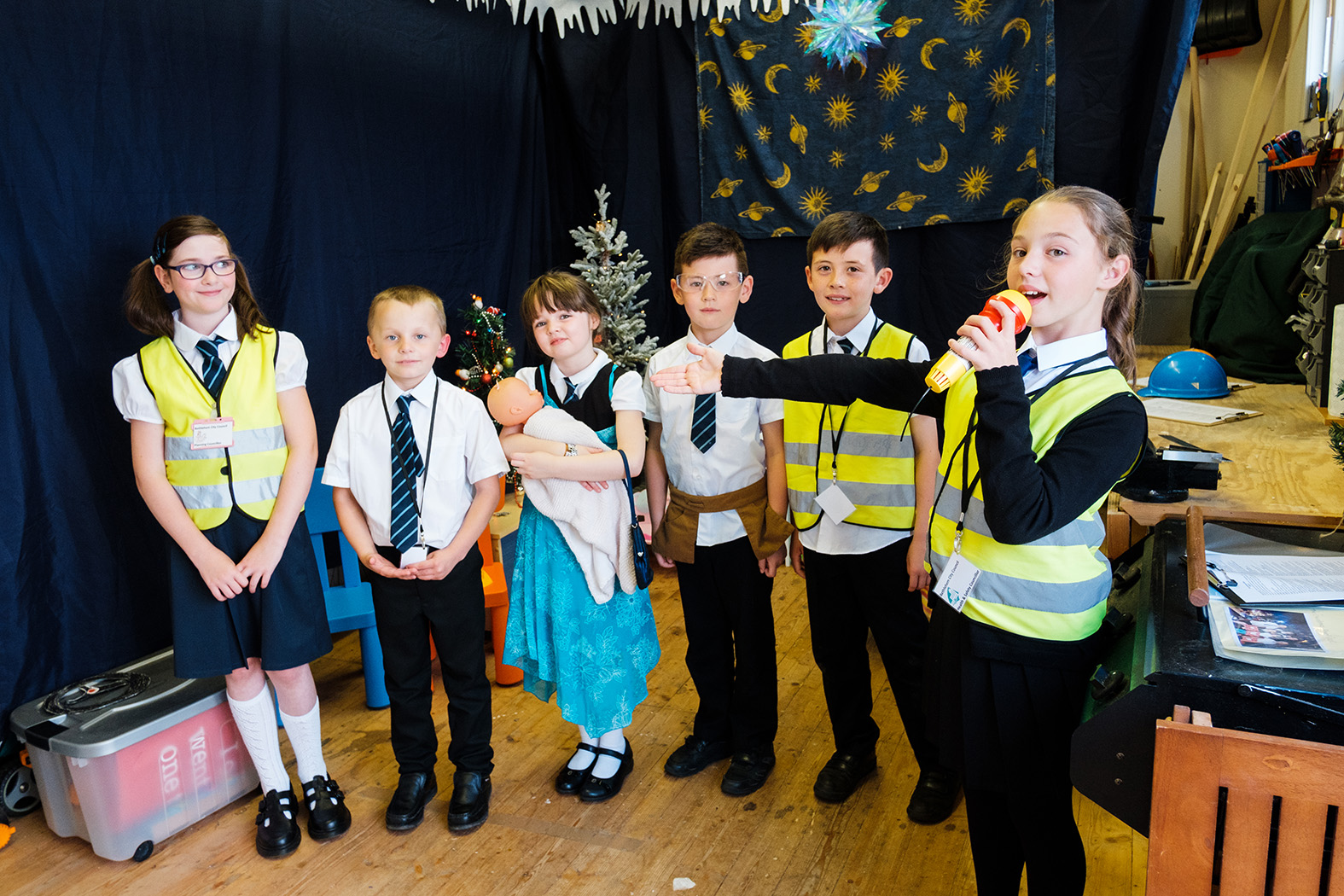 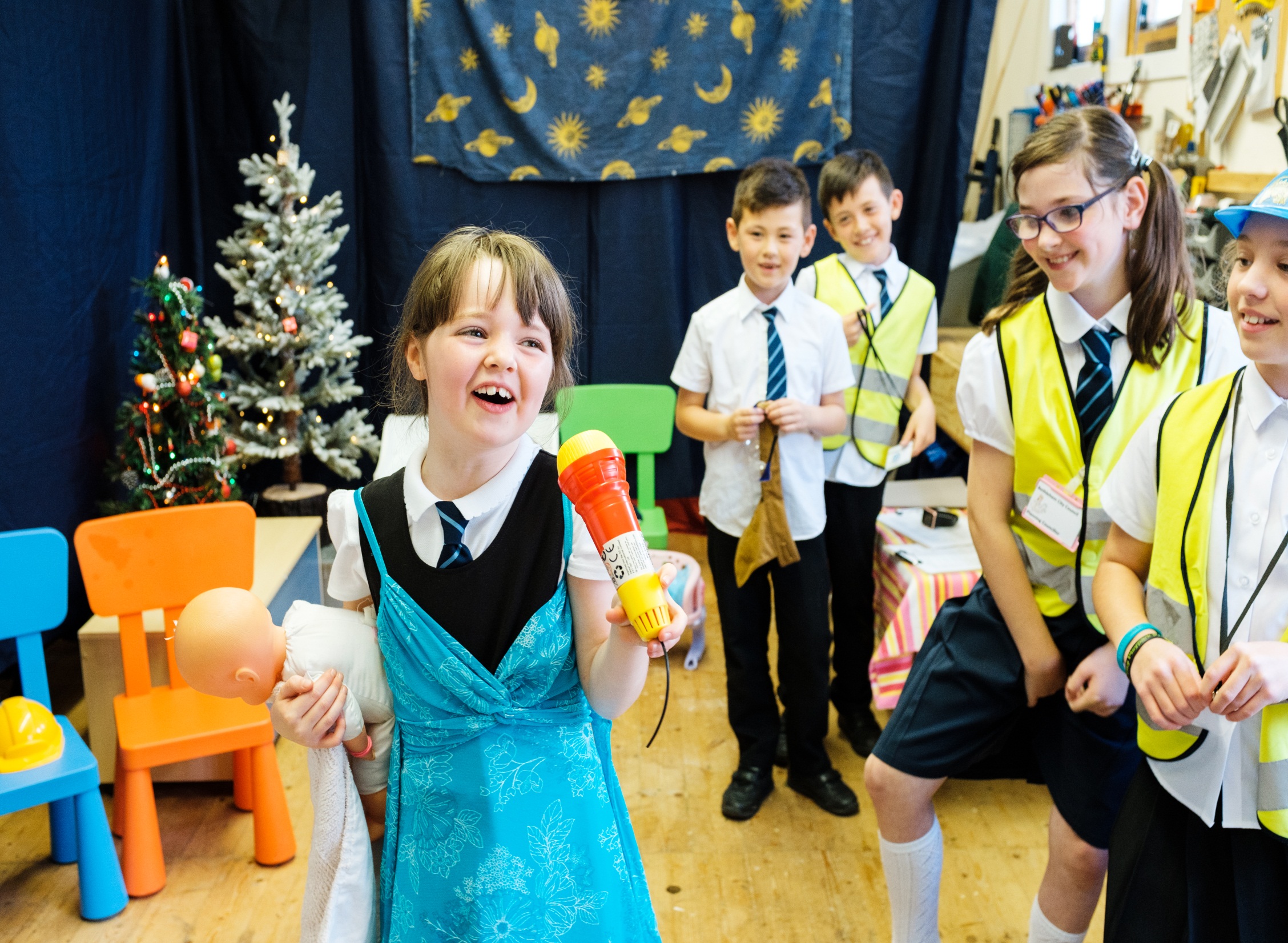 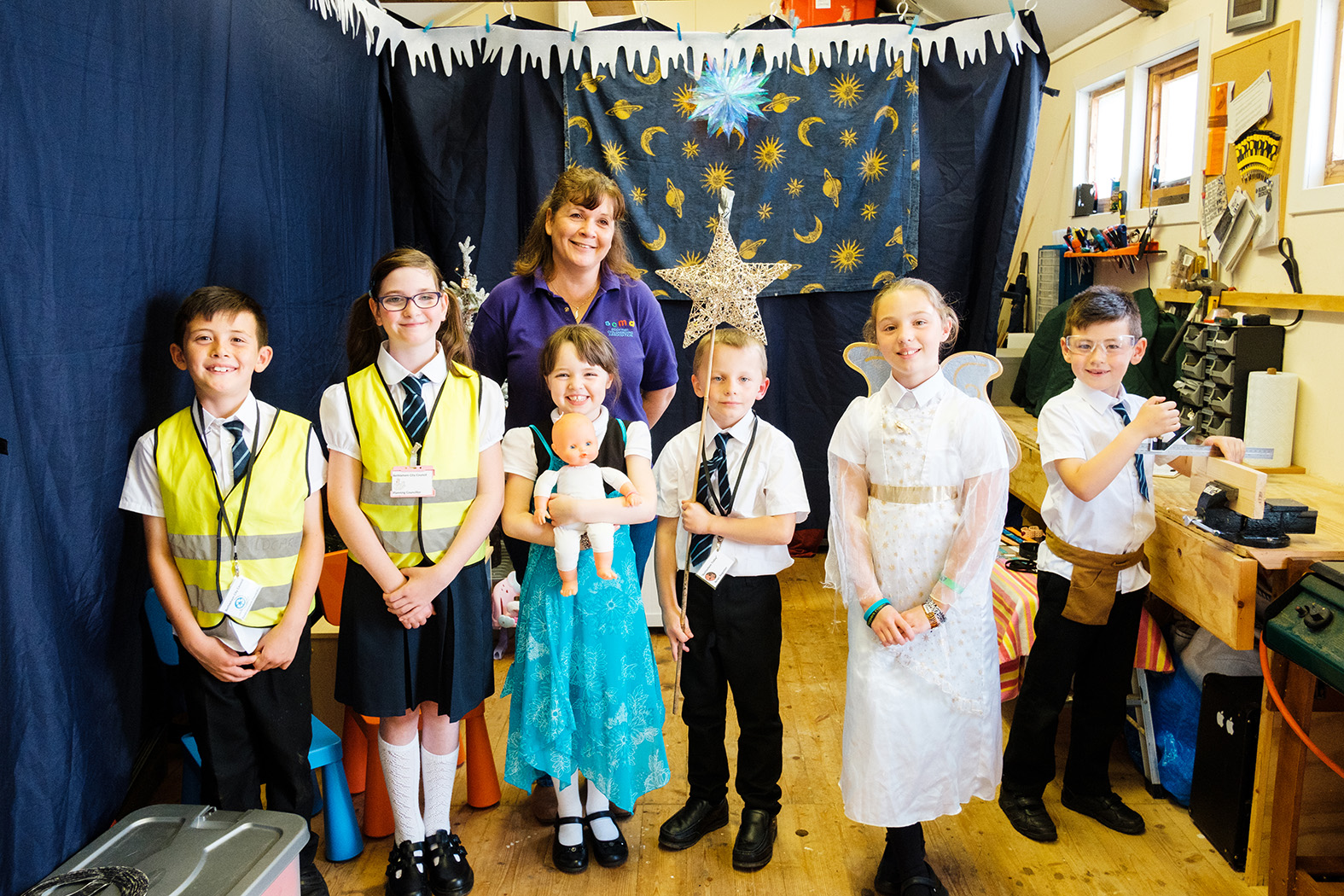 Lillie, age 9: 

“I was the planning councillor and I liked it because I got to play in the nativity. My favourite line was “Well it looks like the hotel manager is using the shed as an extension, WITHOUT PLANNING PERMISSION!”
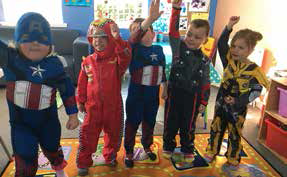 [Speaker Notes: Caroline Coll took“One of the things I’ve changed is story time. Before, when I tried to share a story with the children,
they would squabble over who could see the book. I’ve started improvising stories using different
props and costumes in the playroom. Sometimes they’re based on a book, but often the stories are
inspired by objects the children find. Some days we choose a theme, such as red, and everyone has to
find something red and use those objects as we build the story together.
“One story started with me saying there was a big chocolate factory under the trampoline outside.
The children carried it on to say someone had stolen all the chocolate and eaten it. The children all
wanted to hide, so we made a den and they had their snack in there. Children take the lead
sometimes, for example on one occasion a person was only allowed to talk and tell the story if they
wore a mask, I had one too.]
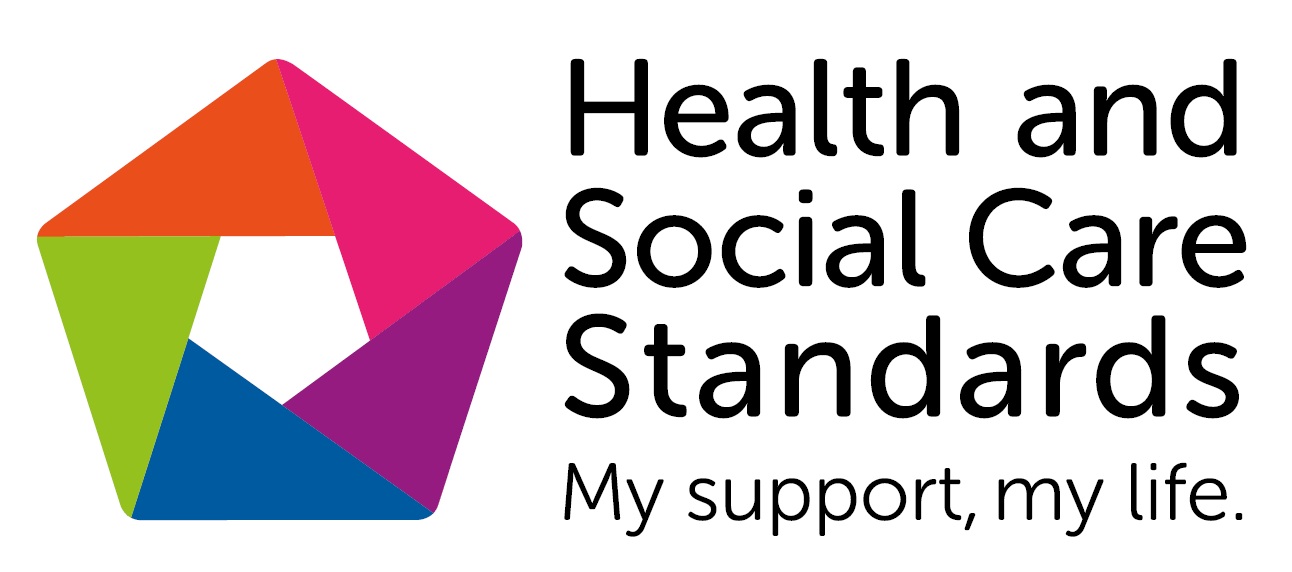 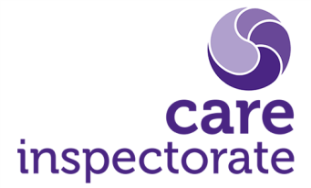 Eating and drinking:

1.33	I can choose suitably presented and healthy 	meals and 	snacks, including fresh fruit and 	vegetables, and 	participate in menu planning. 

1.35	I can enjoy unhurried snack and meal times in 	as relaxed an atmosphere as possible.

.
1.36	If I wish, I can share snacks and meals alongside 	other people using and working in the service if 	appropriate. 

1.37	My meals and snacks meet my cultural and 	dietary needs, beliefs and preferences.
1.38	If appropriate, I can choose to make my own 	meals, snacks and drinks, with support if I need 	it, and can choose to grow, cook and eat my 	own food where possible.

1.39	I can drink fresh water at all times.
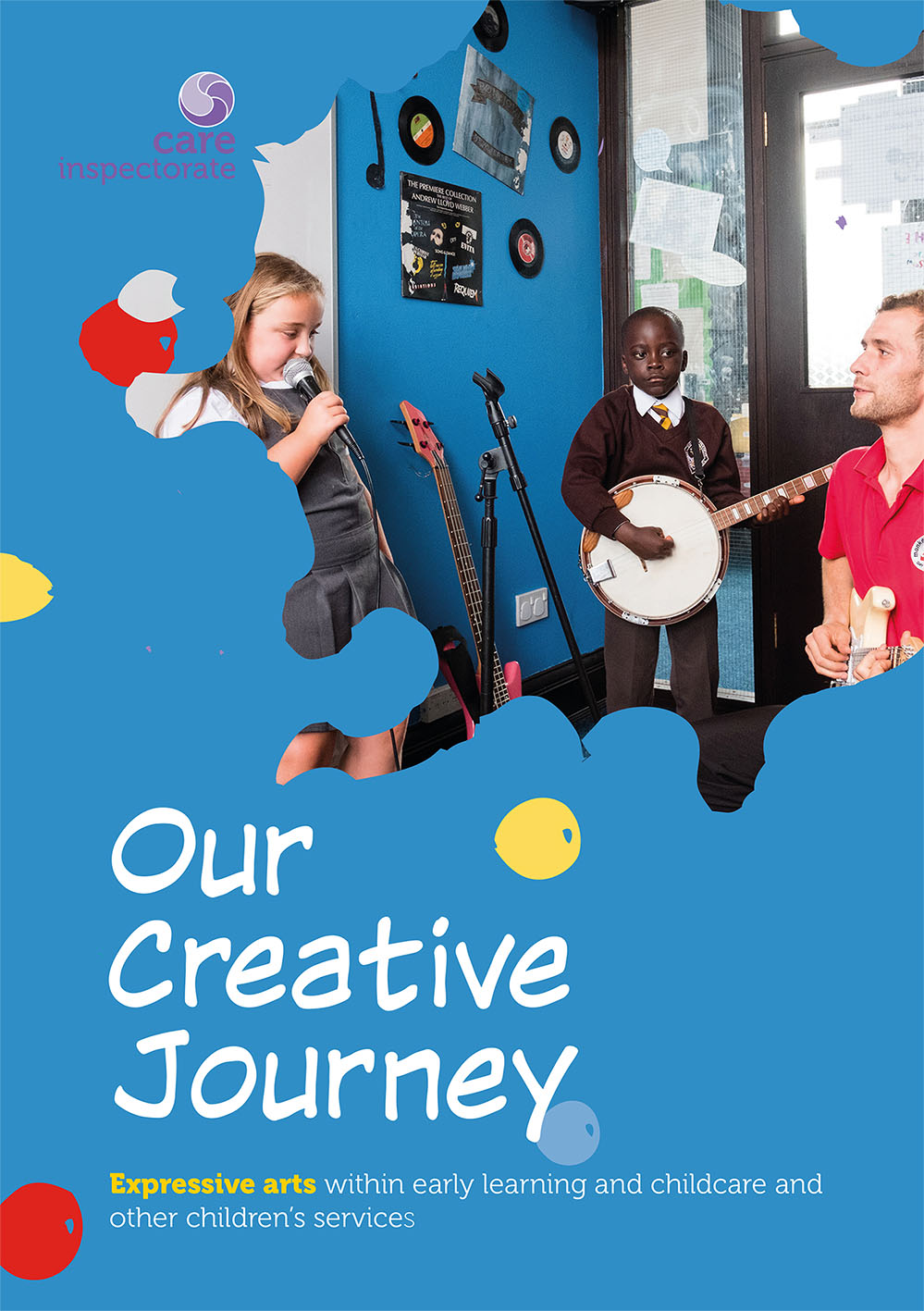 Quality Conversation
 
Glasgow

29 November 2017